Азиатулин Тимур
ГОРОД БУДУЩЕГО- КАТОВО





РОБОФИНИСТ
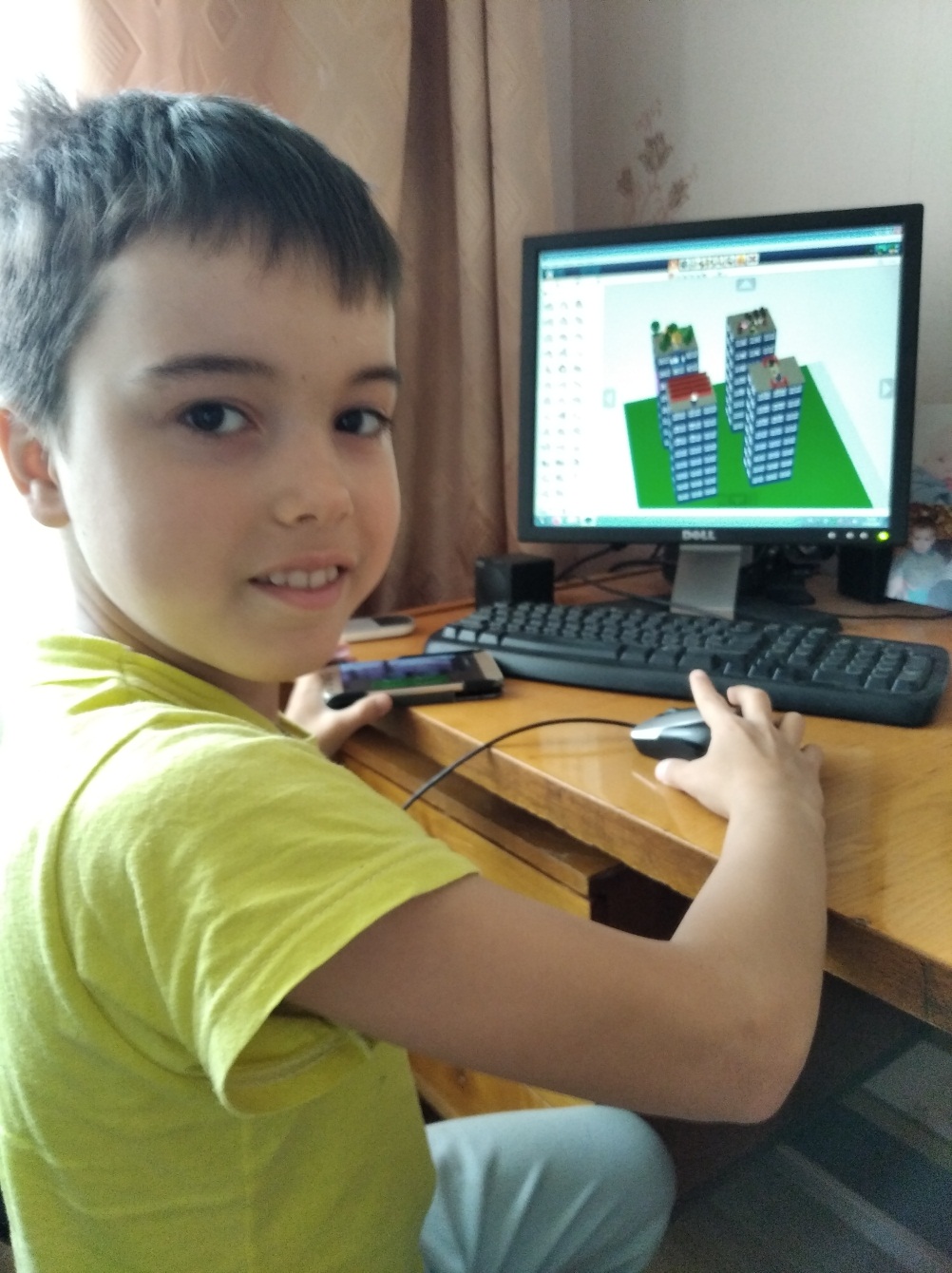 Меня зовут Тимур, мне 8 лет. Я люблю собирать лего и работать в программе LDD.Я создал мини город КАТОВО.
В Катово построены многоэтажные дома, на крышах домов расположены магазин, футбольное поле и концертный зал.
В магазине продают продукты киборги
В лесу растут деверья и кусты.
В футбол могут играть только 2 игрока
В концертном зале можно всегда послушать музыку.
Спасибо за внимание